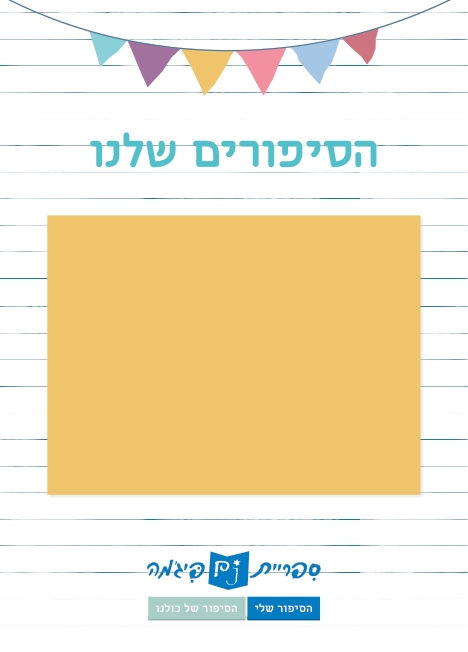 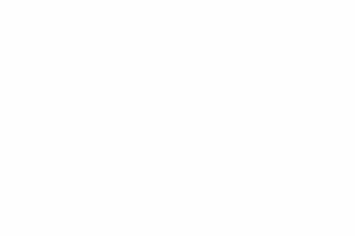 צילום קבוצתי
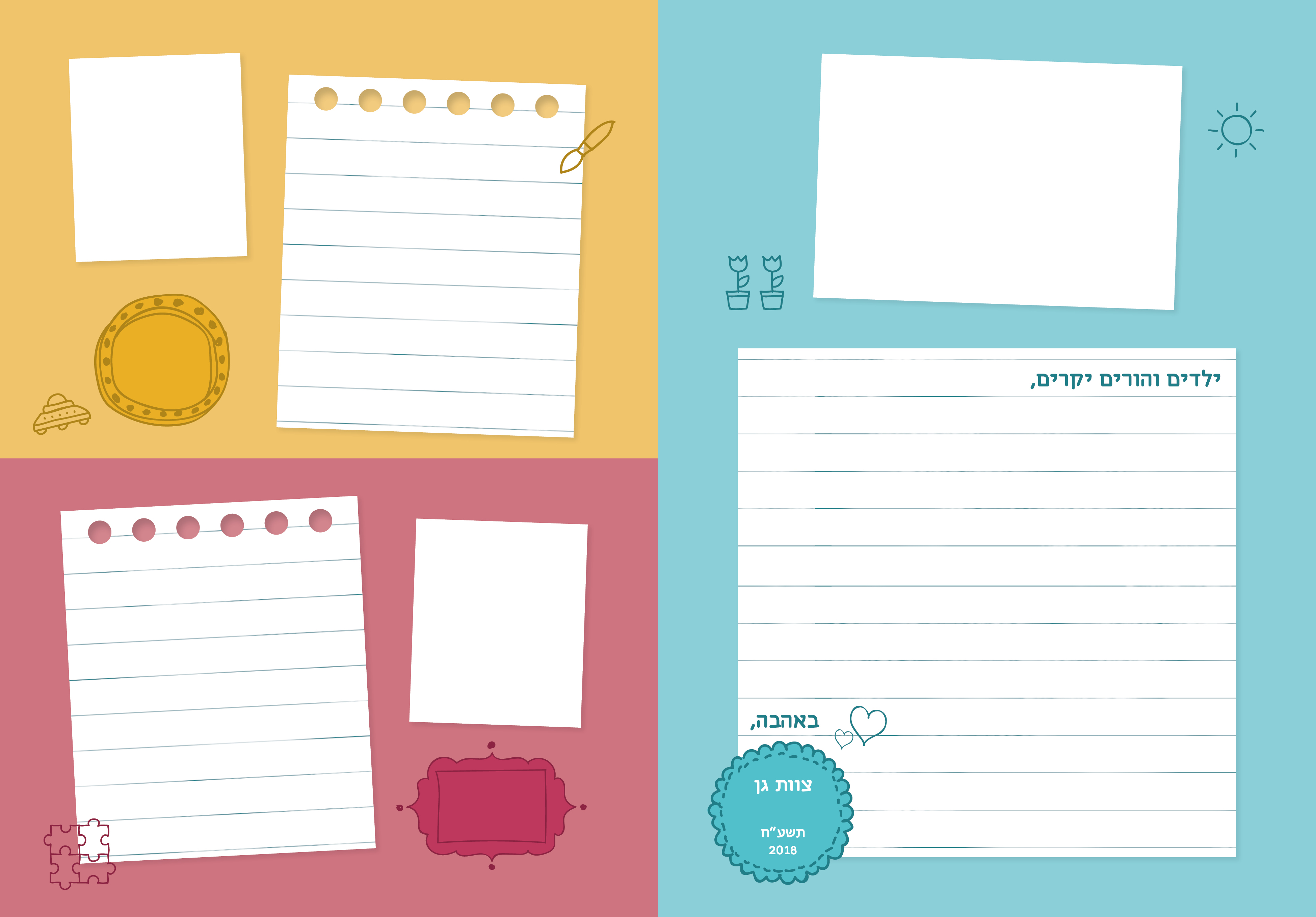 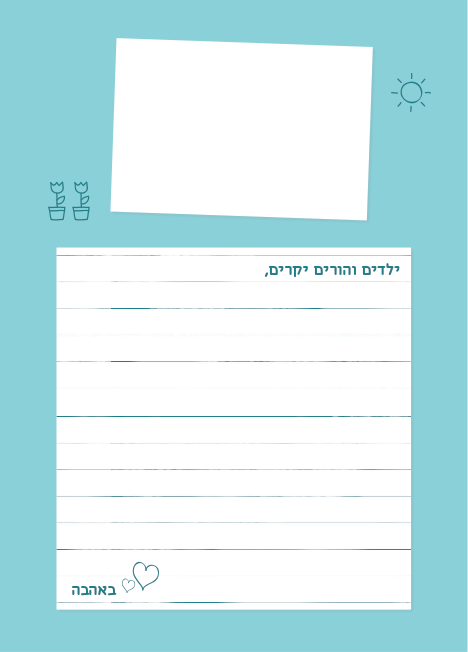 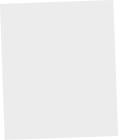 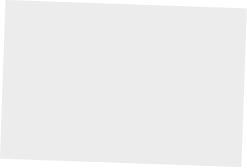 טקסט הסיפור
תמונת הילד/ה
תמונת צוות הגן
שם הילד/ה
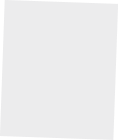 טקסט הסיפור
תמונת הילד/ה
שם הילד/ה
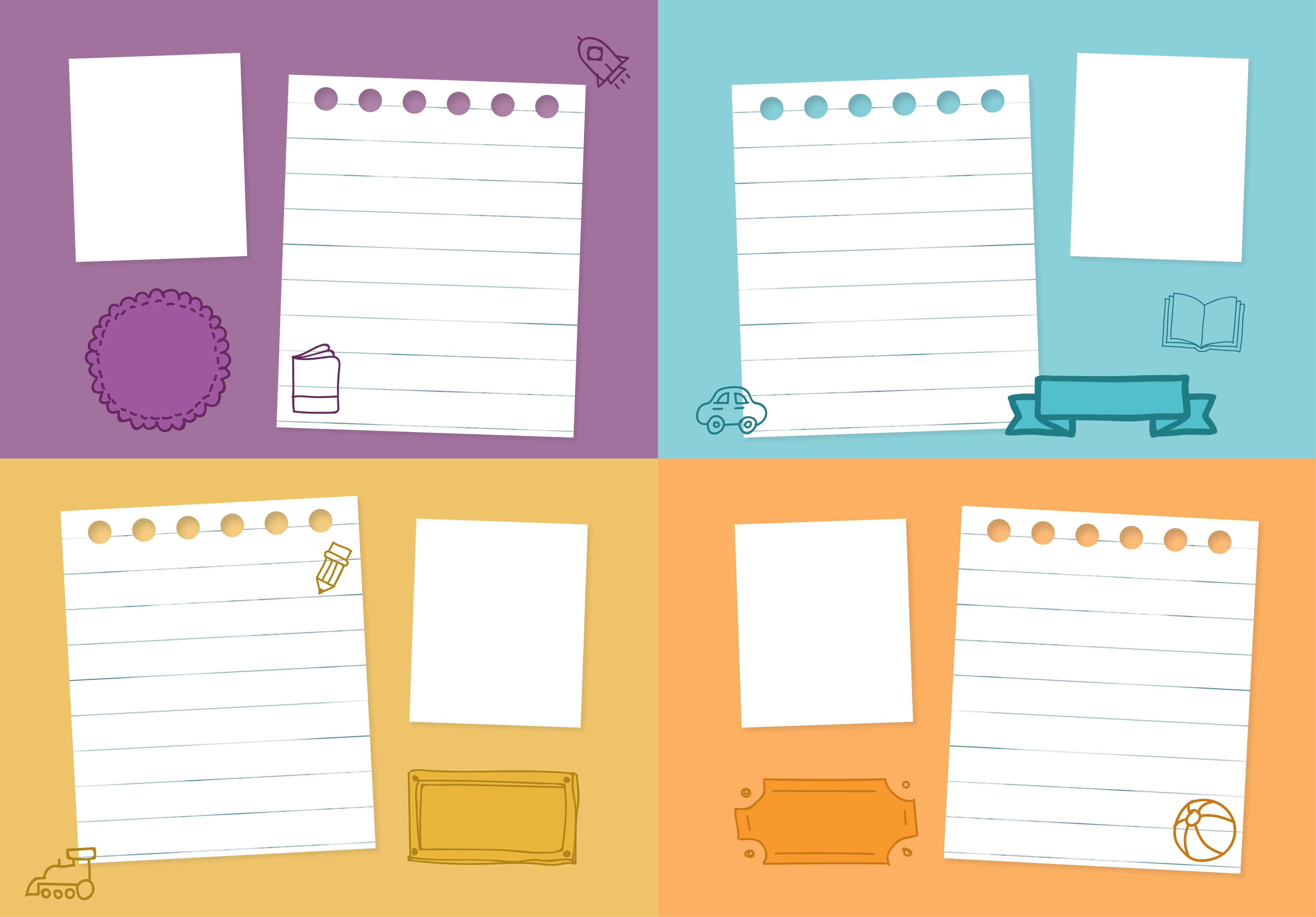 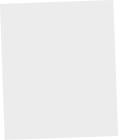 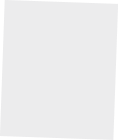 טקסט הסיפור
טקסט הסיפור
שם הילד/ה
שם הילד/ה
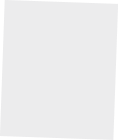 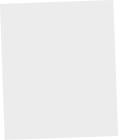 טקסט הסיפור
טקסט הסיפור
שם הילד/ה
שם הילד/ה
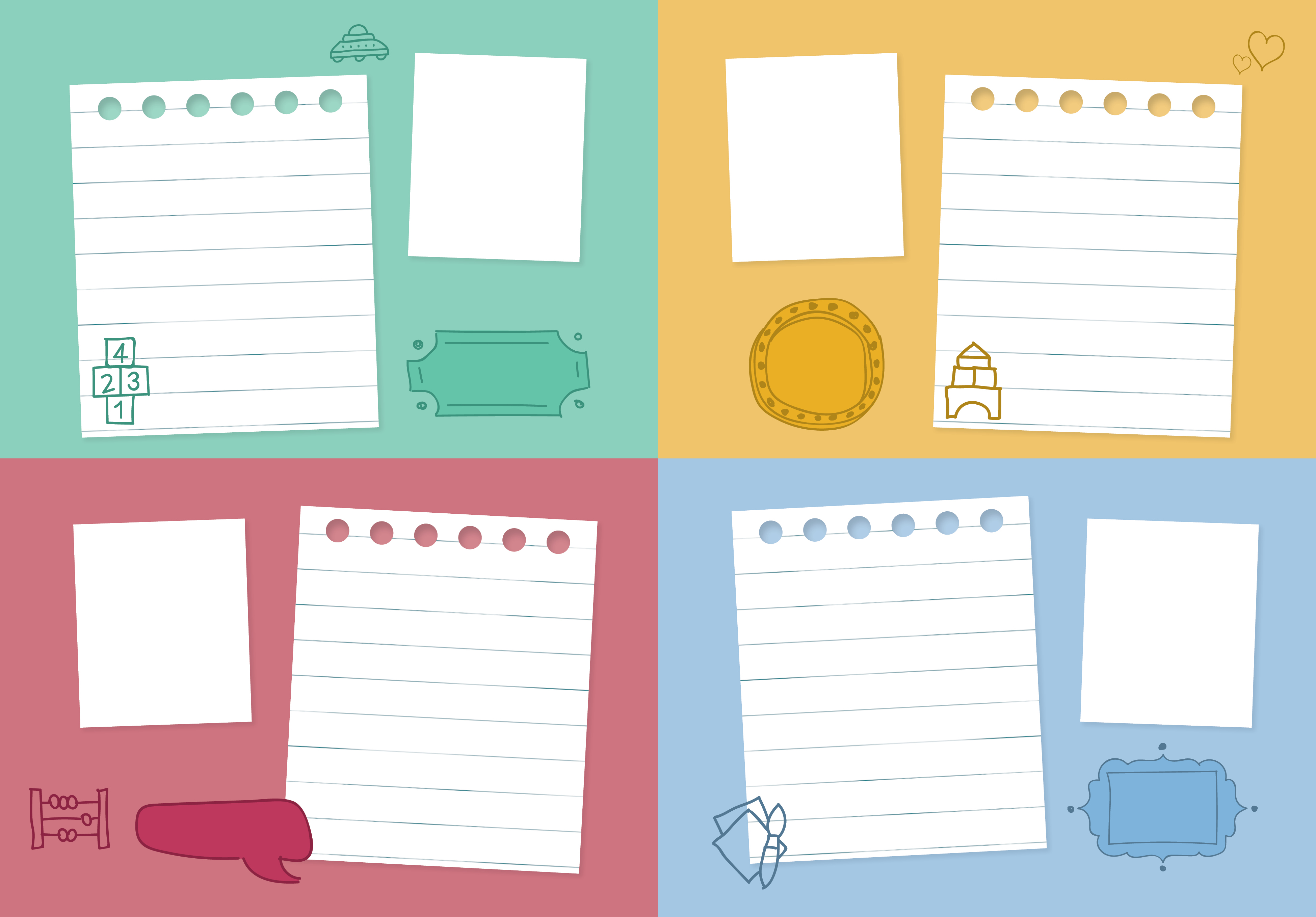 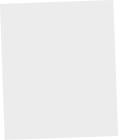 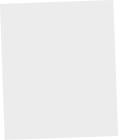 טקסט הסיפור
טקסט הסיפור
שם הילד/ה
שם הילד/ה
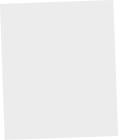 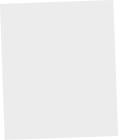 טקסט הסיפור
טקסט הסיפור
שם הילד/ה
שם הילד/ה
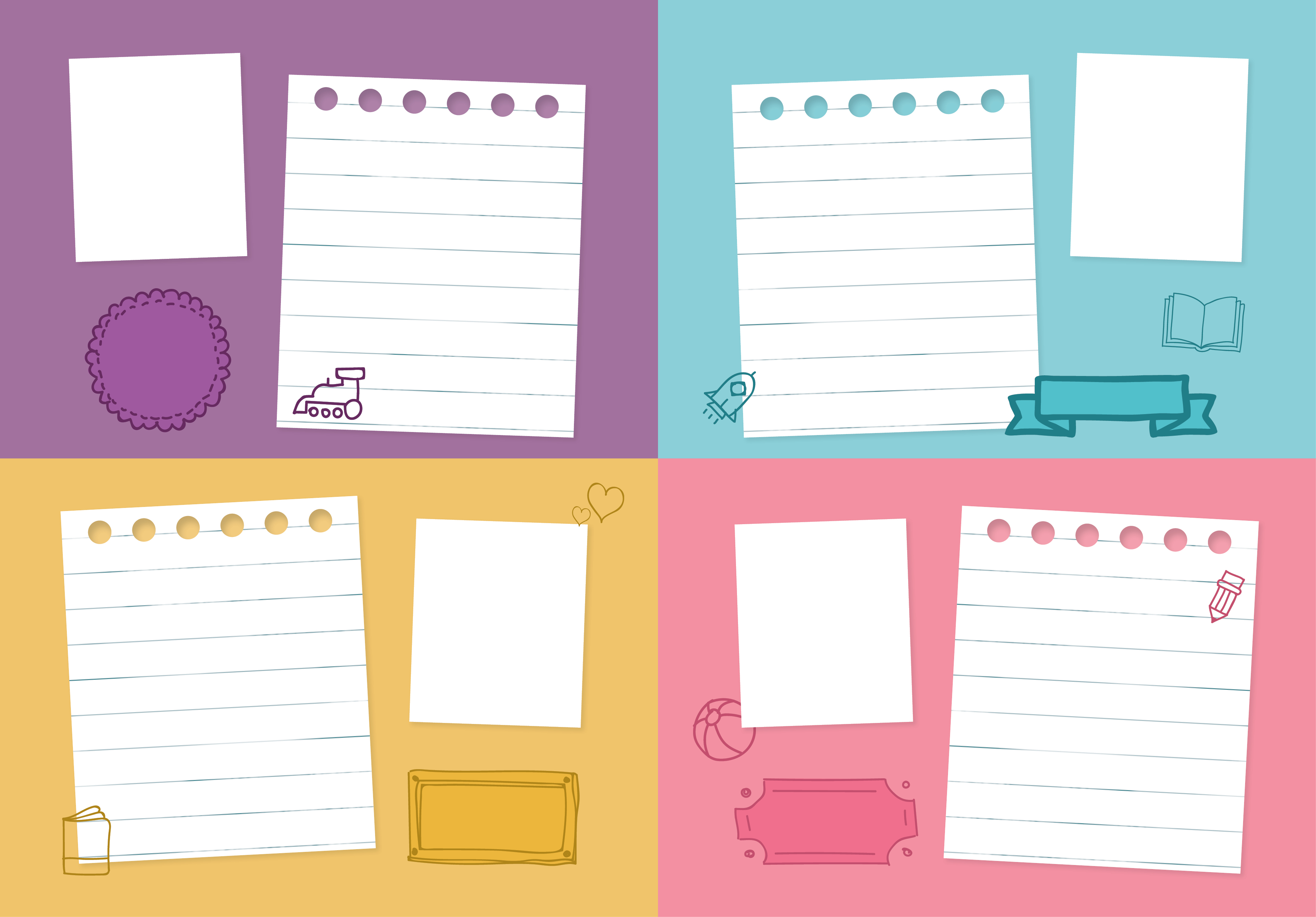 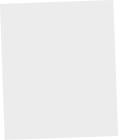 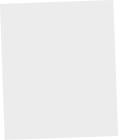 טקסט הסיפור
טקסט הסיפור
שם הילד/ה
שם הילד/ה
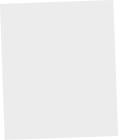 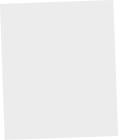 טקסט הסיפור
טקסט הסיפור
שם הילד/ה
שם הילד/ה
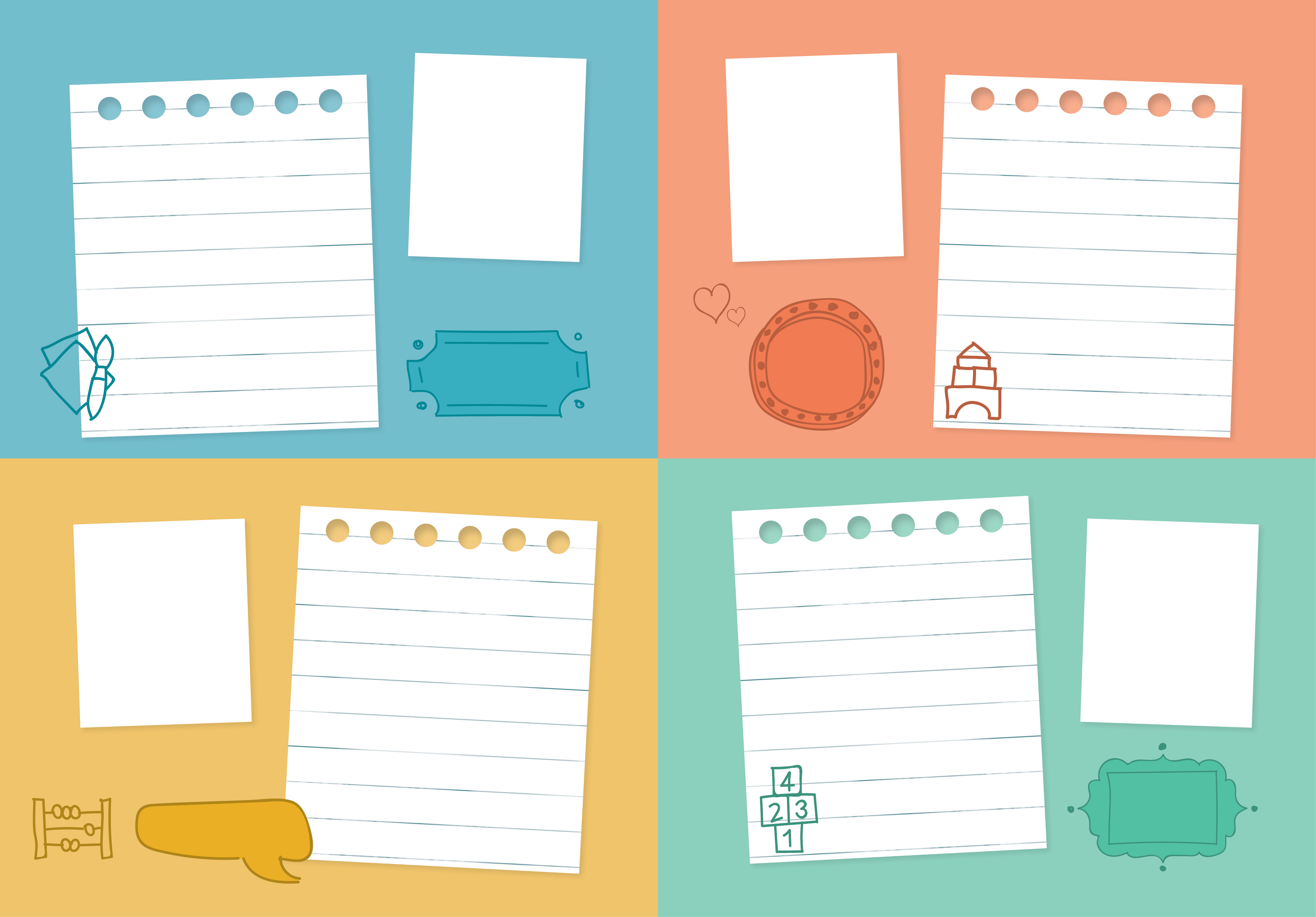 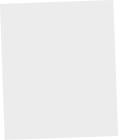 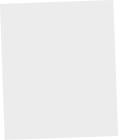 טקסט הסיפור
טקסט הסיפור
שם הילד/ה
שם הילד/ה
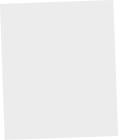 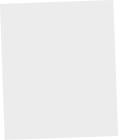 טקסט הסיפור
טקסט הסיפור
שם הילד/ה
שם הילד/ה
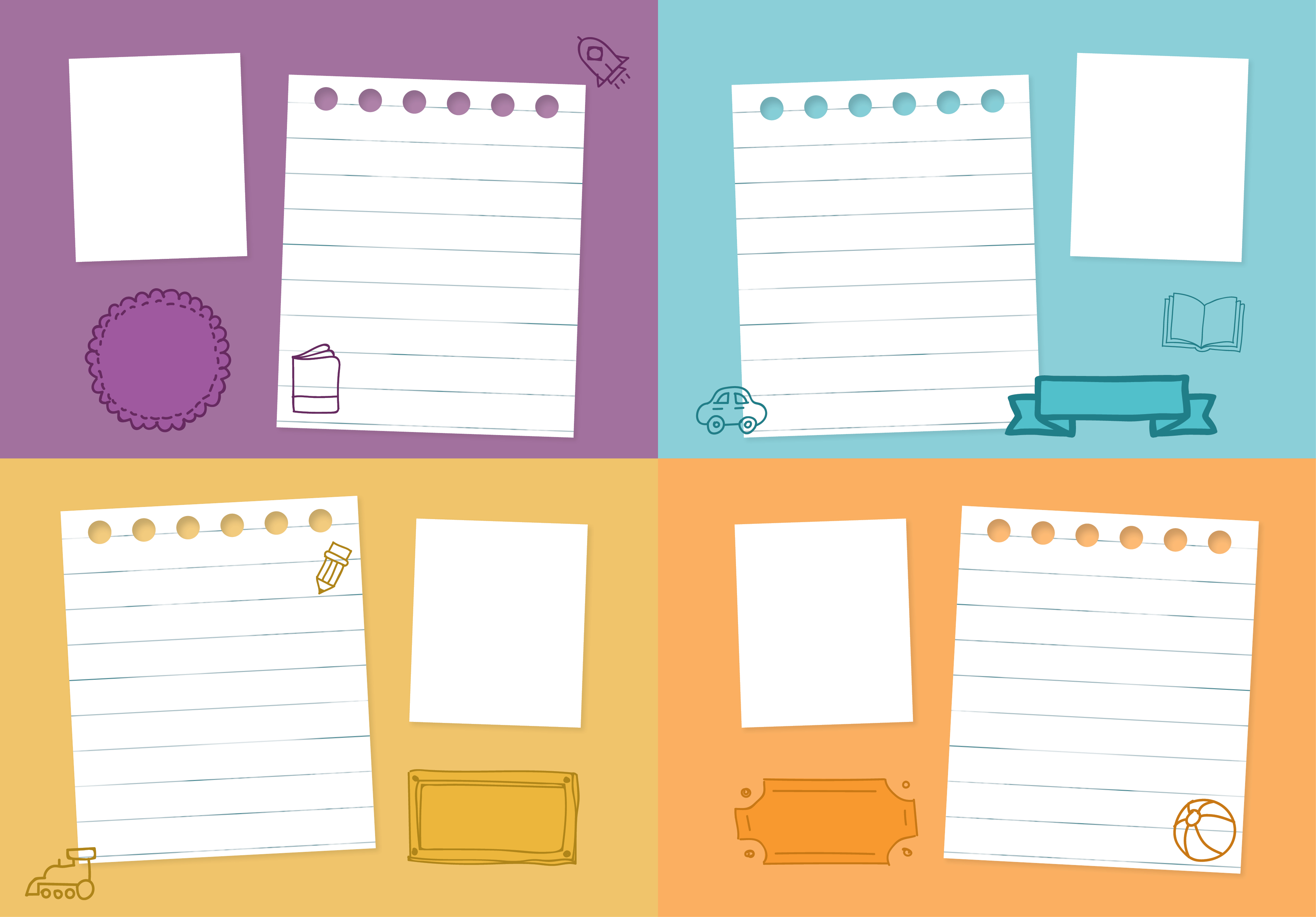 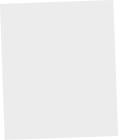 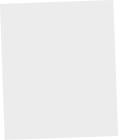 טקסט הסיפור
טקסט הסיפור
שם הילד/ה
שם הילד/ה
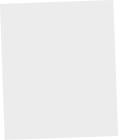 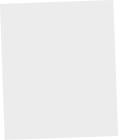 טקסט הסיפור
טקסט הסיפור
שם הילד/ה
שם הילד/ה
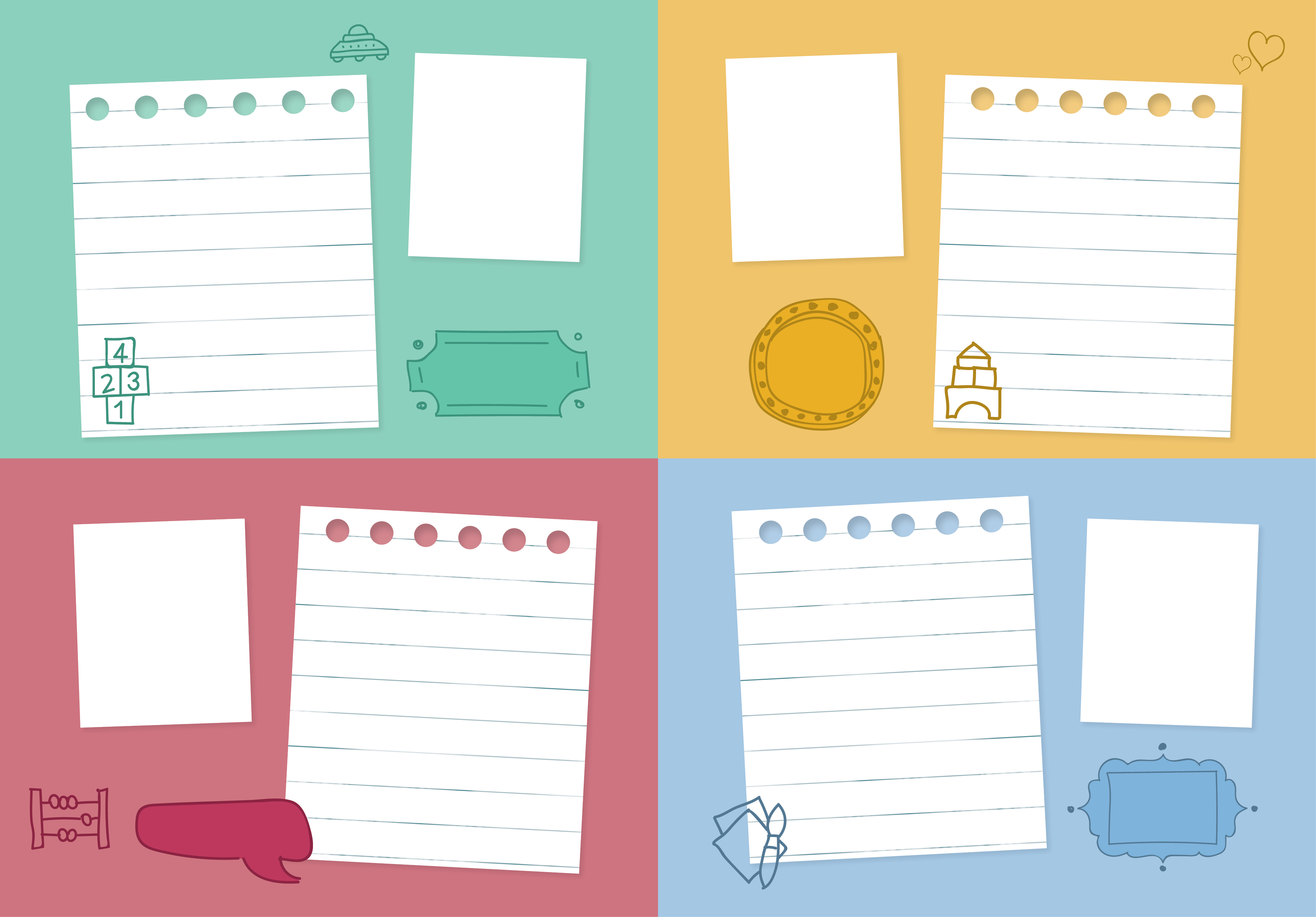 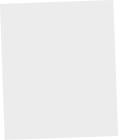 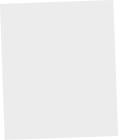 טקסט הסיפור
טקסט הסיפור
שם הילד/ה
שם הילד/ה
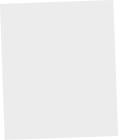 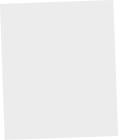 טקסט הסיפור
טקסט הסיפור
שם הילד/ה
שם הילד/ה
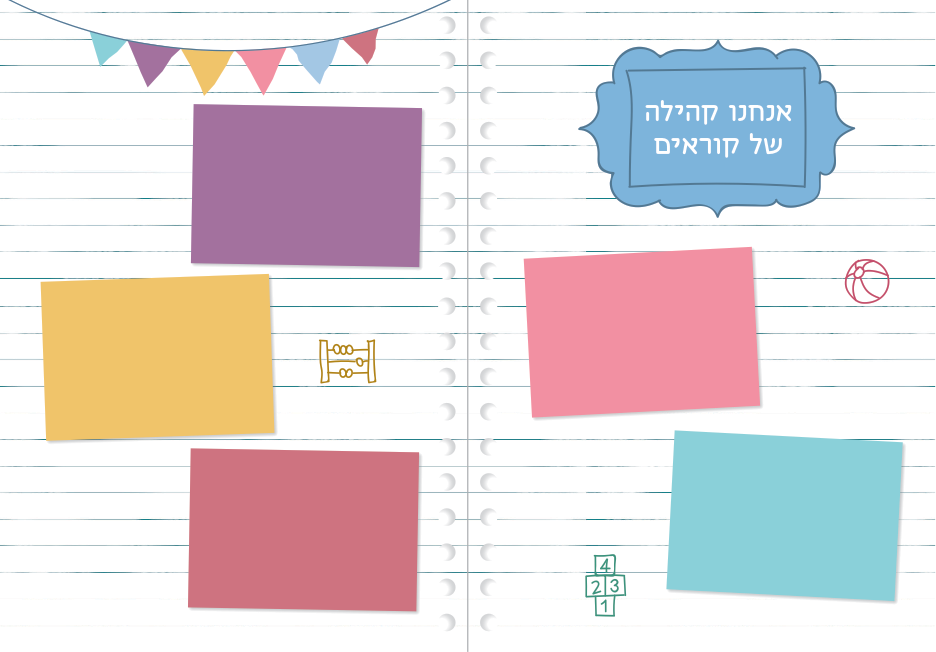 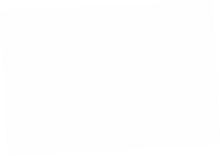 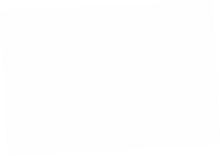 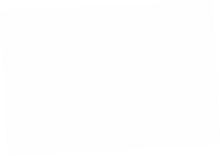 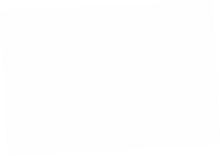 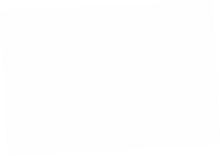 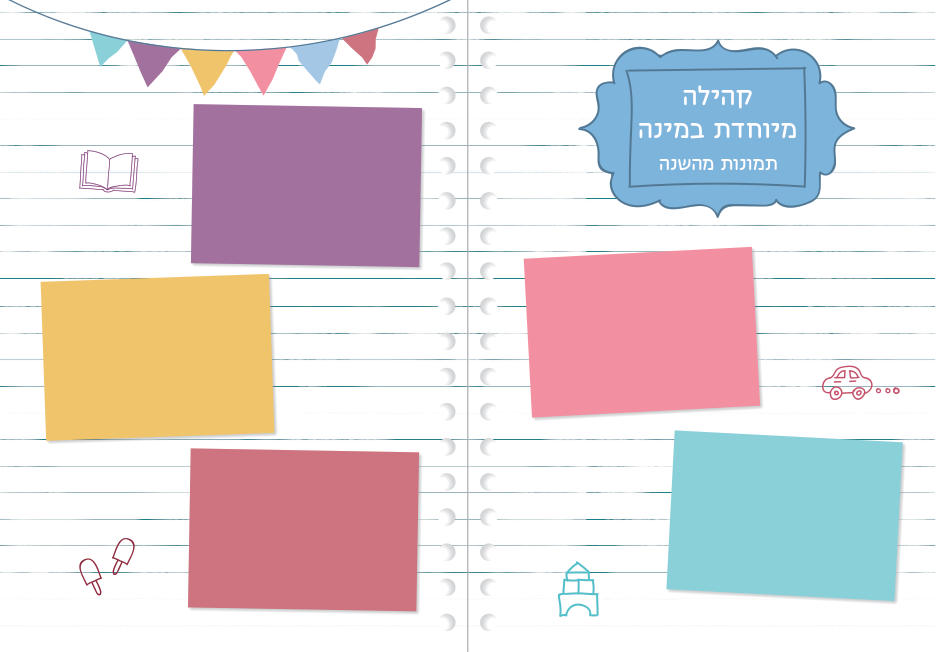 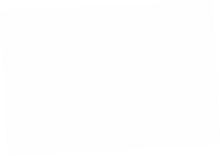 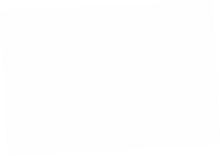 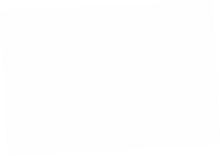 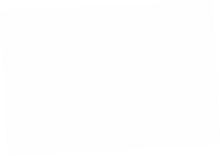 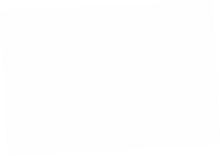 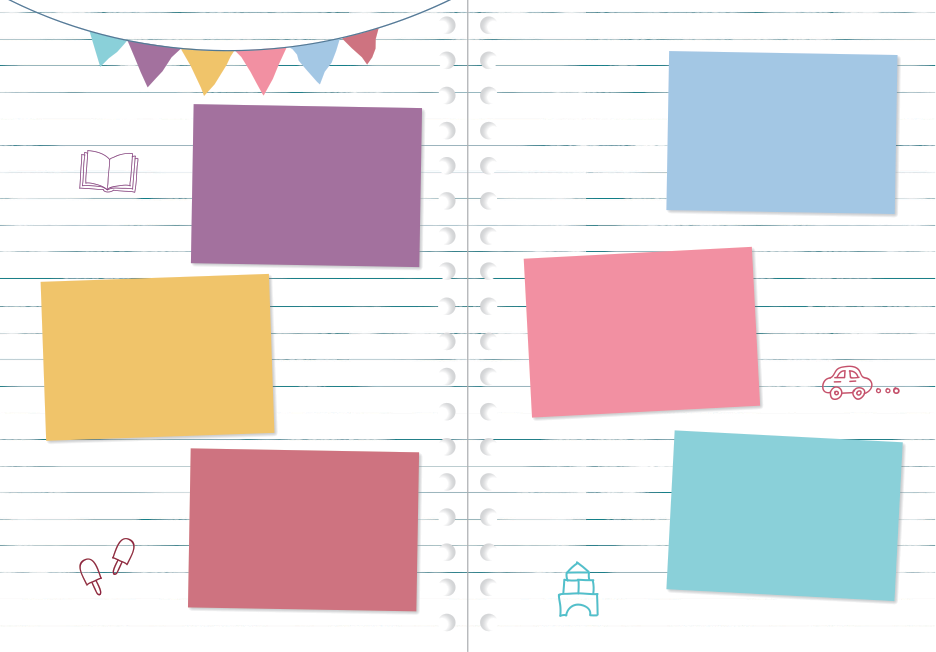 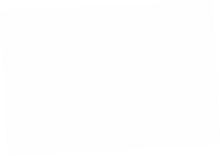 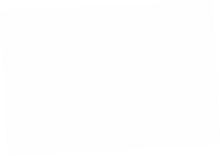 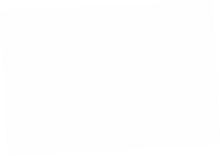 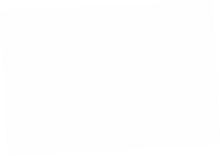 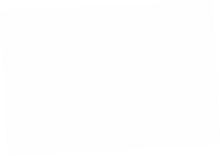 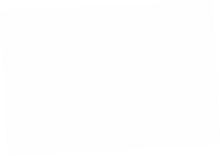 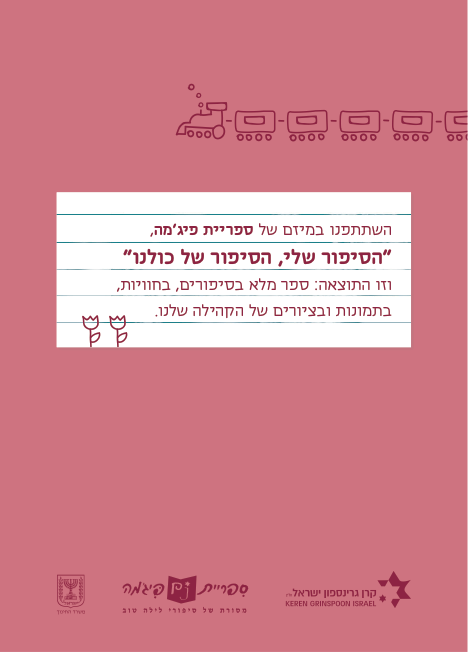